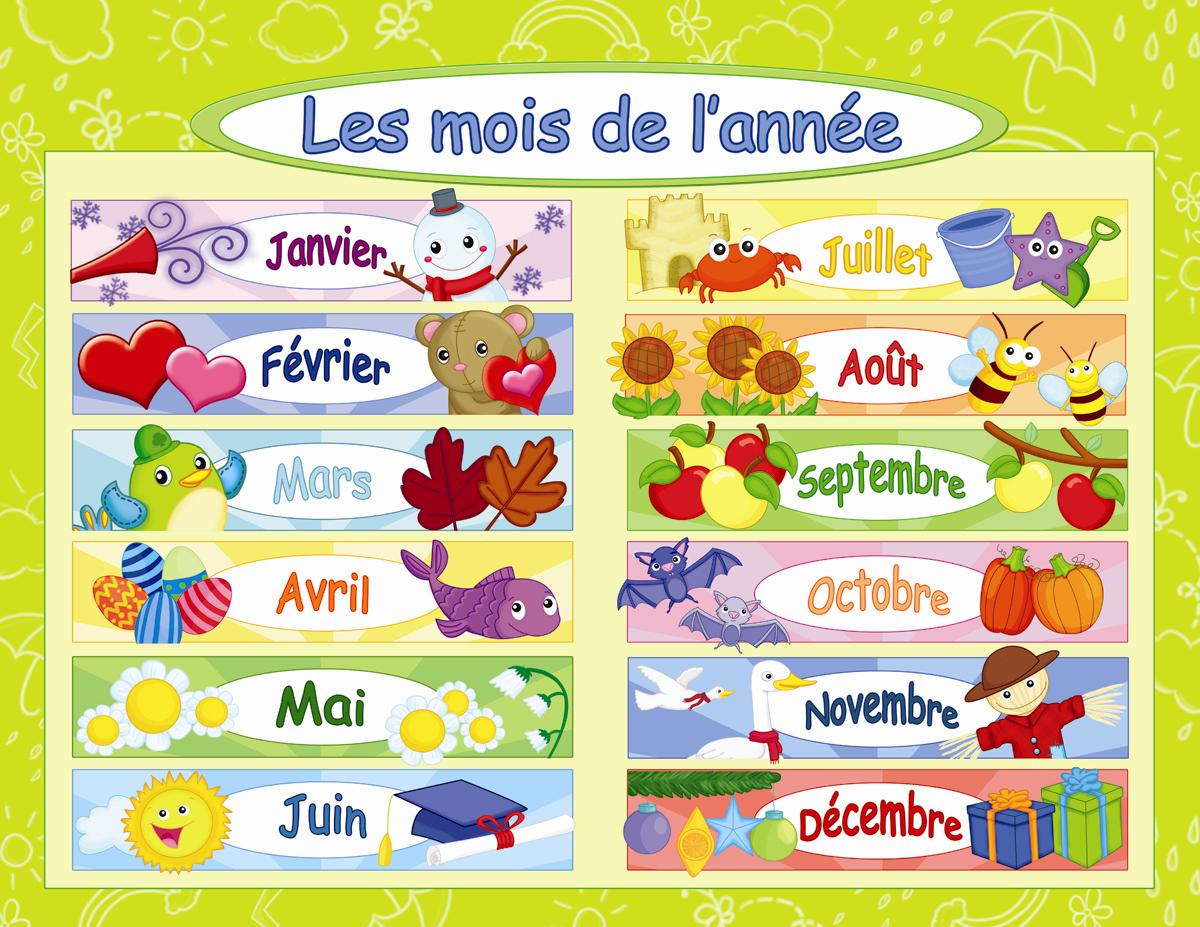 janvier
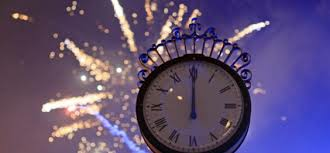 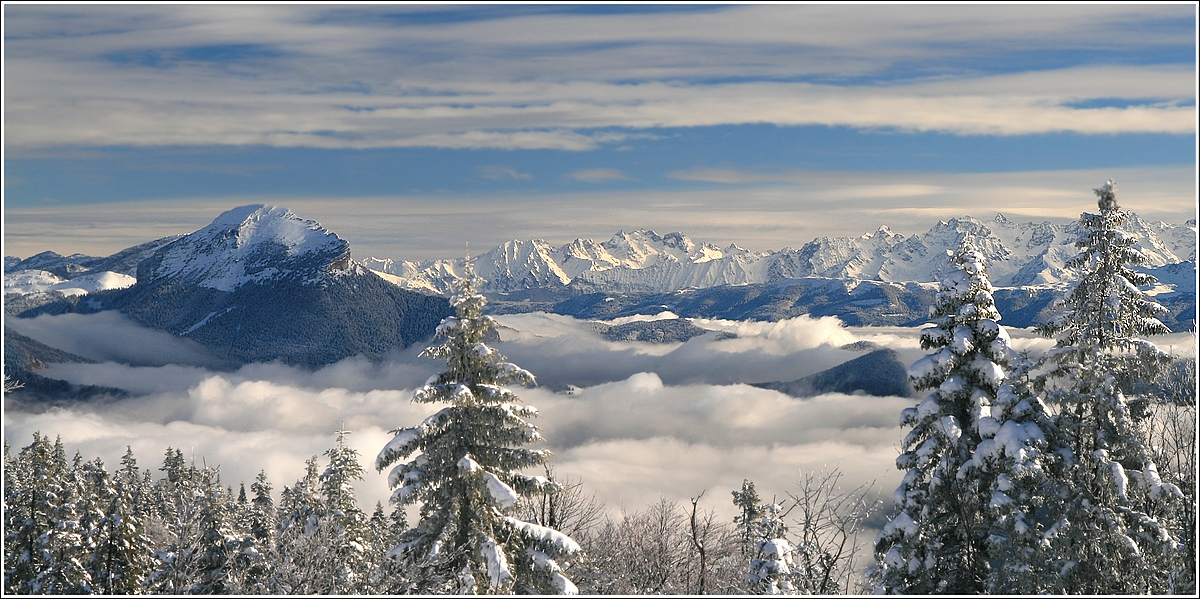 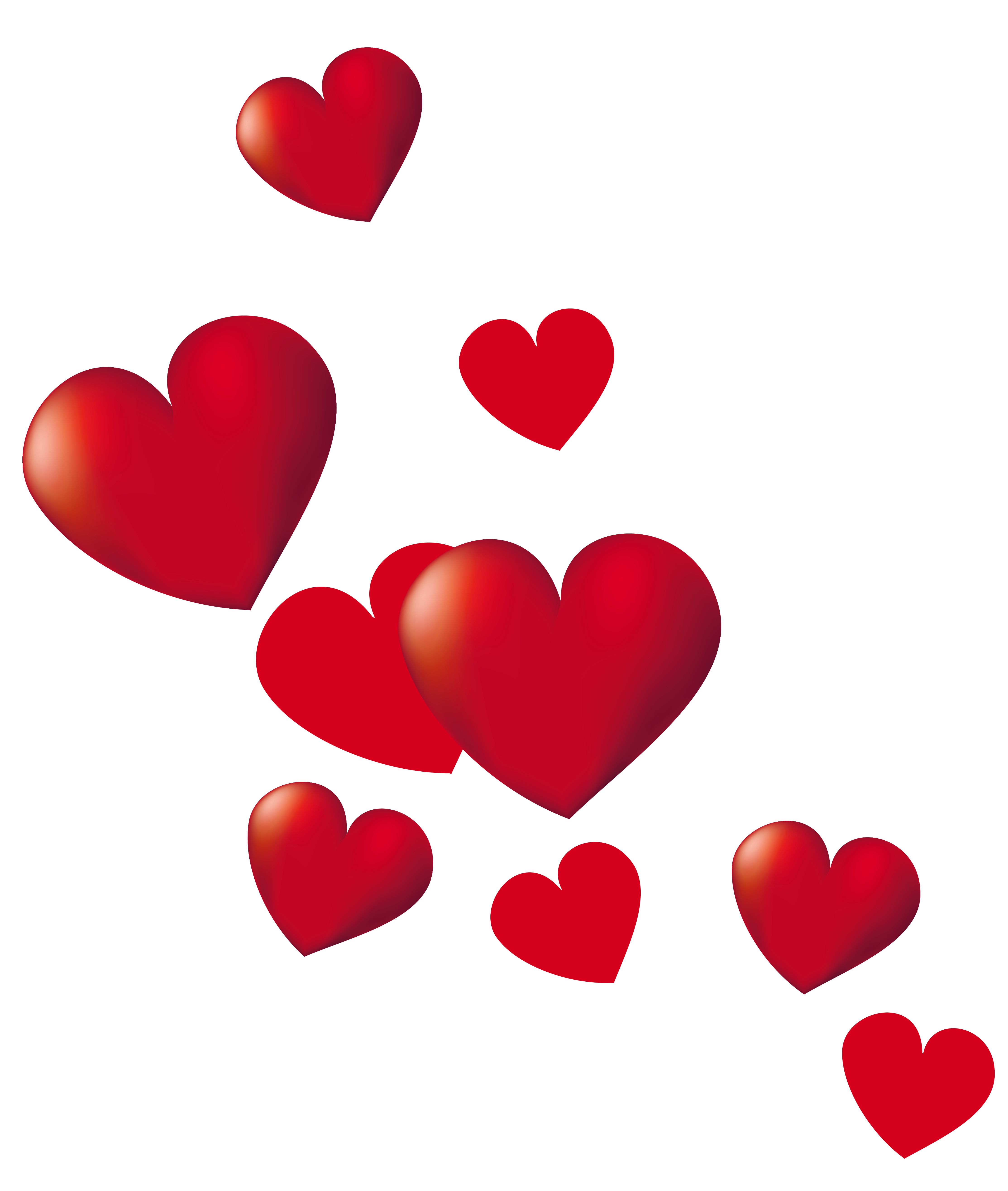 février
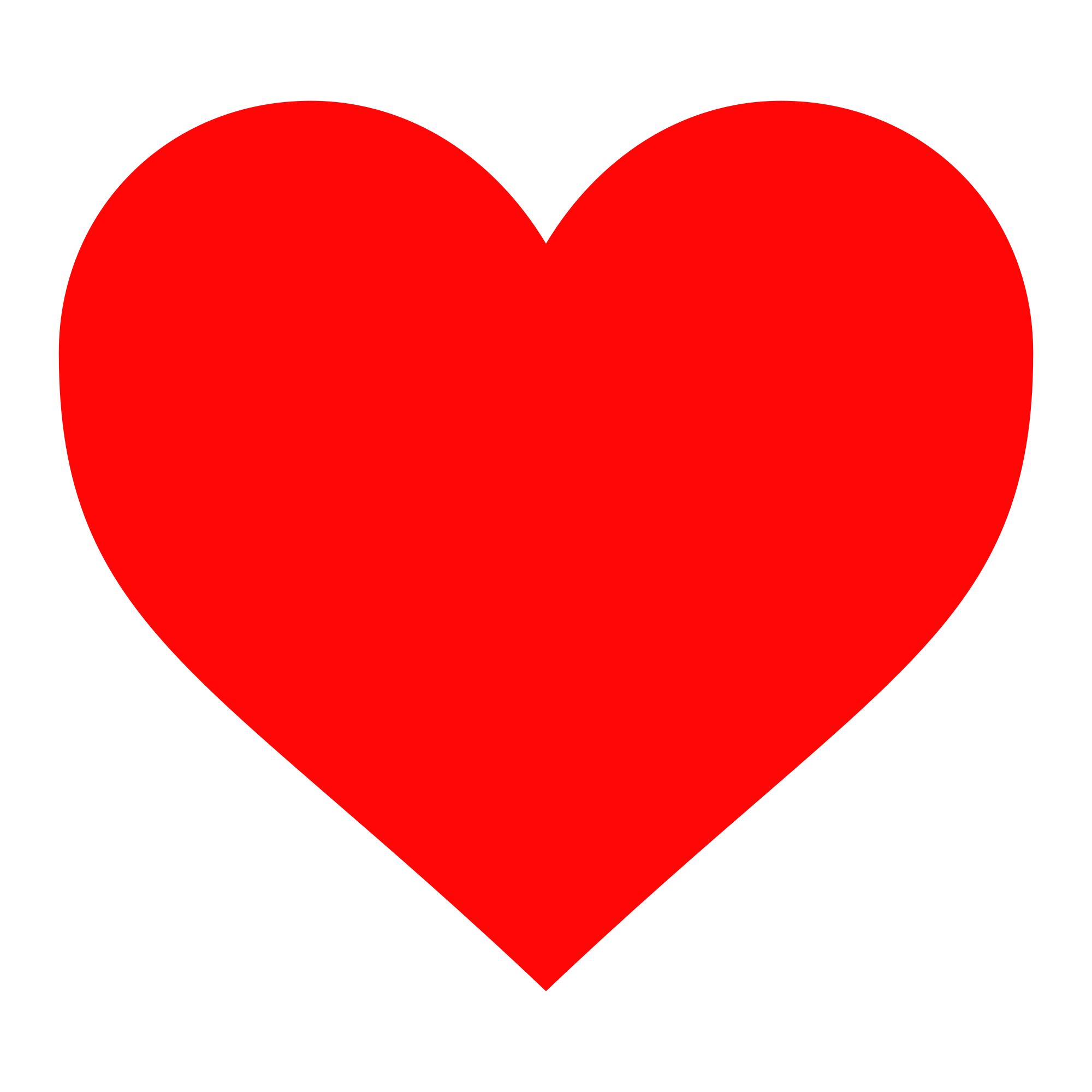 mars
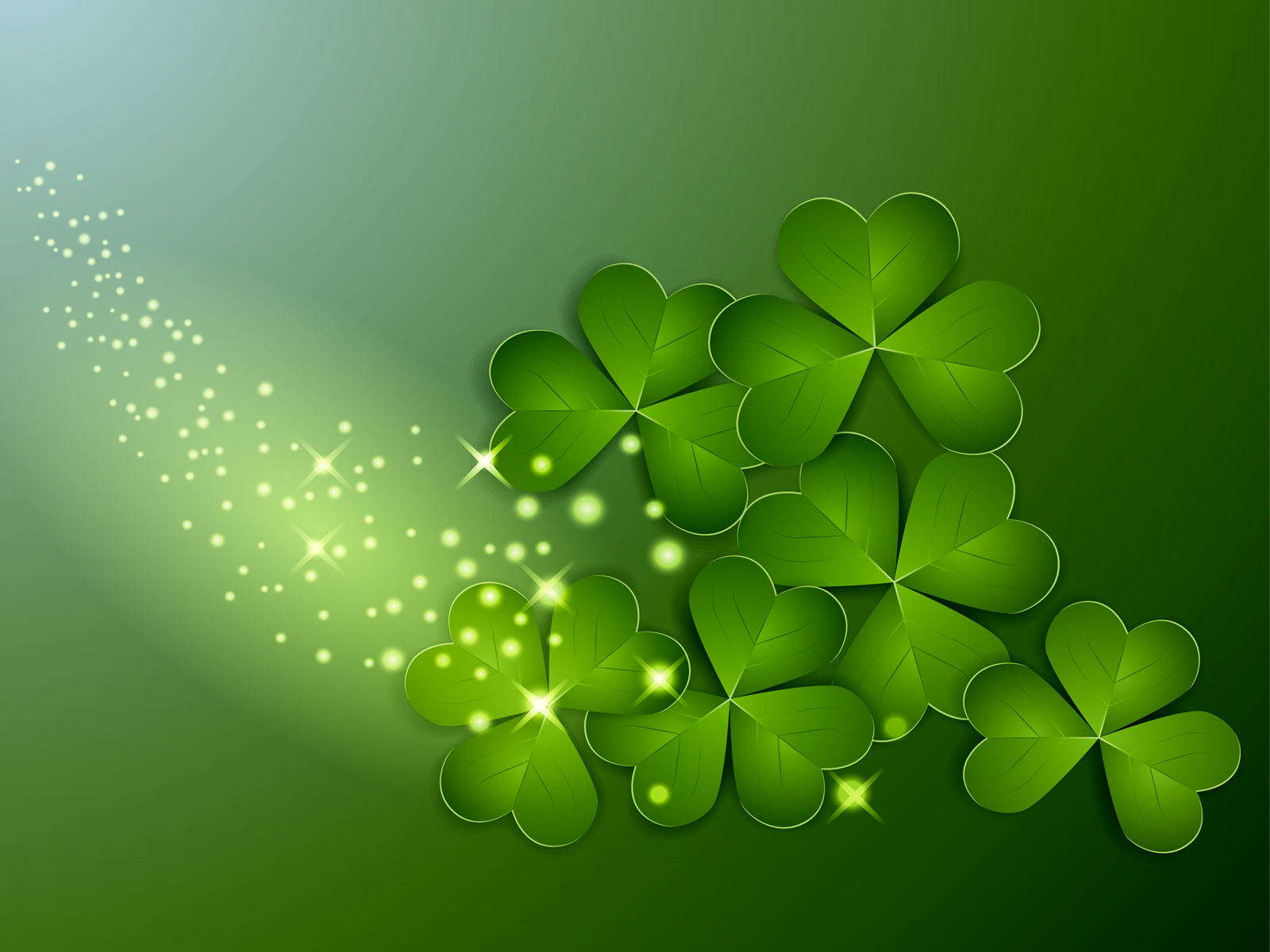 avril
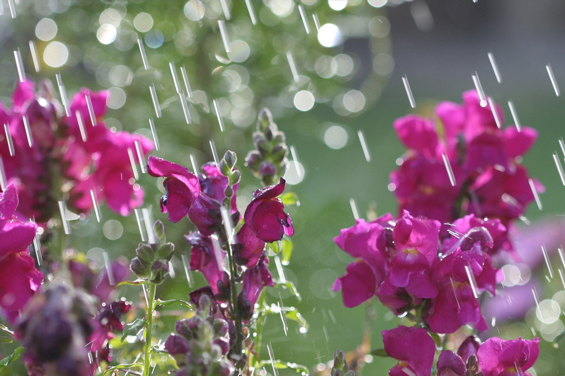 mai
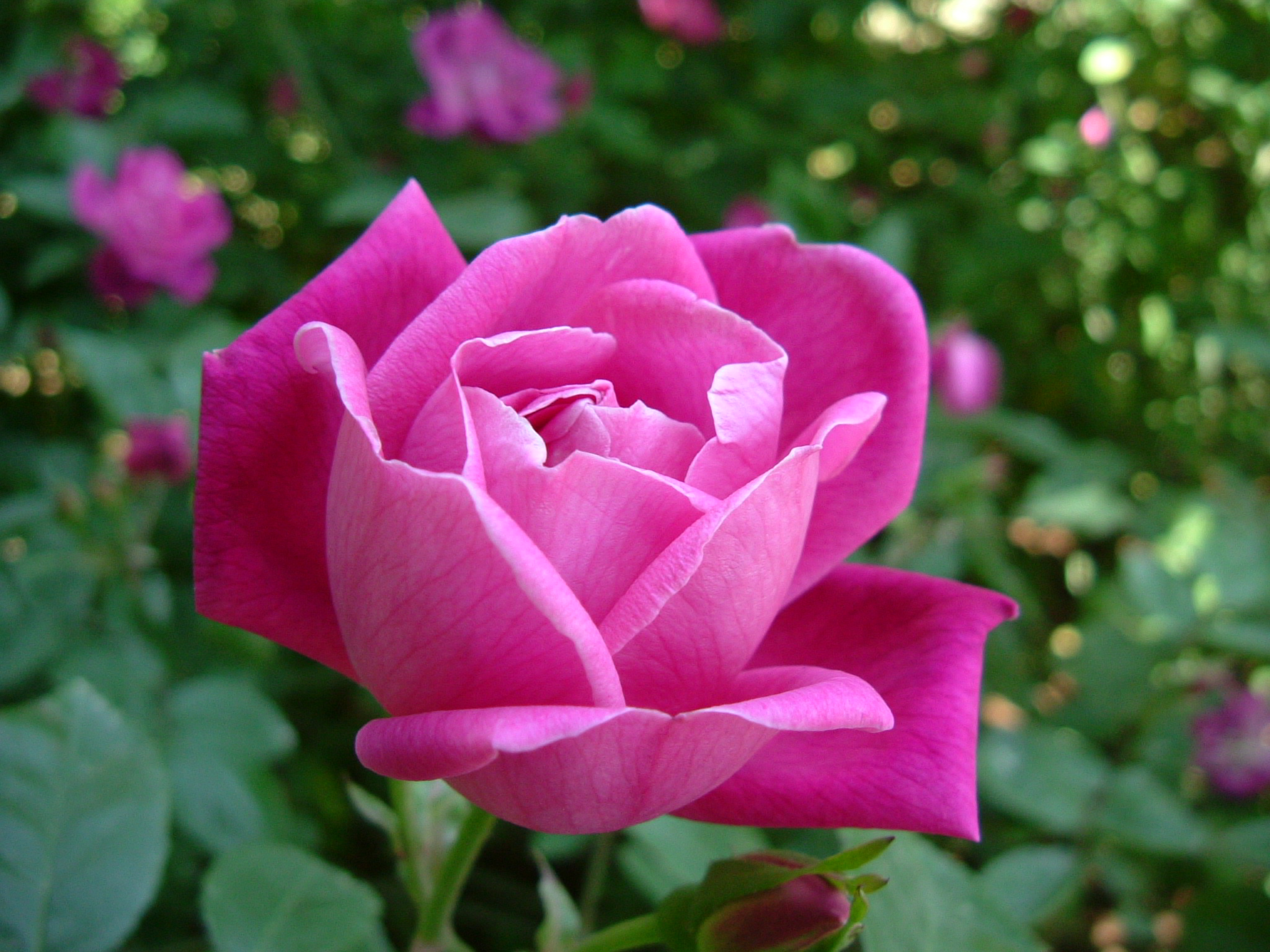 juin
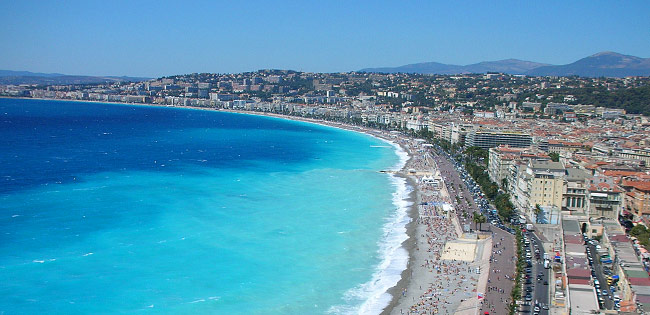 juillet
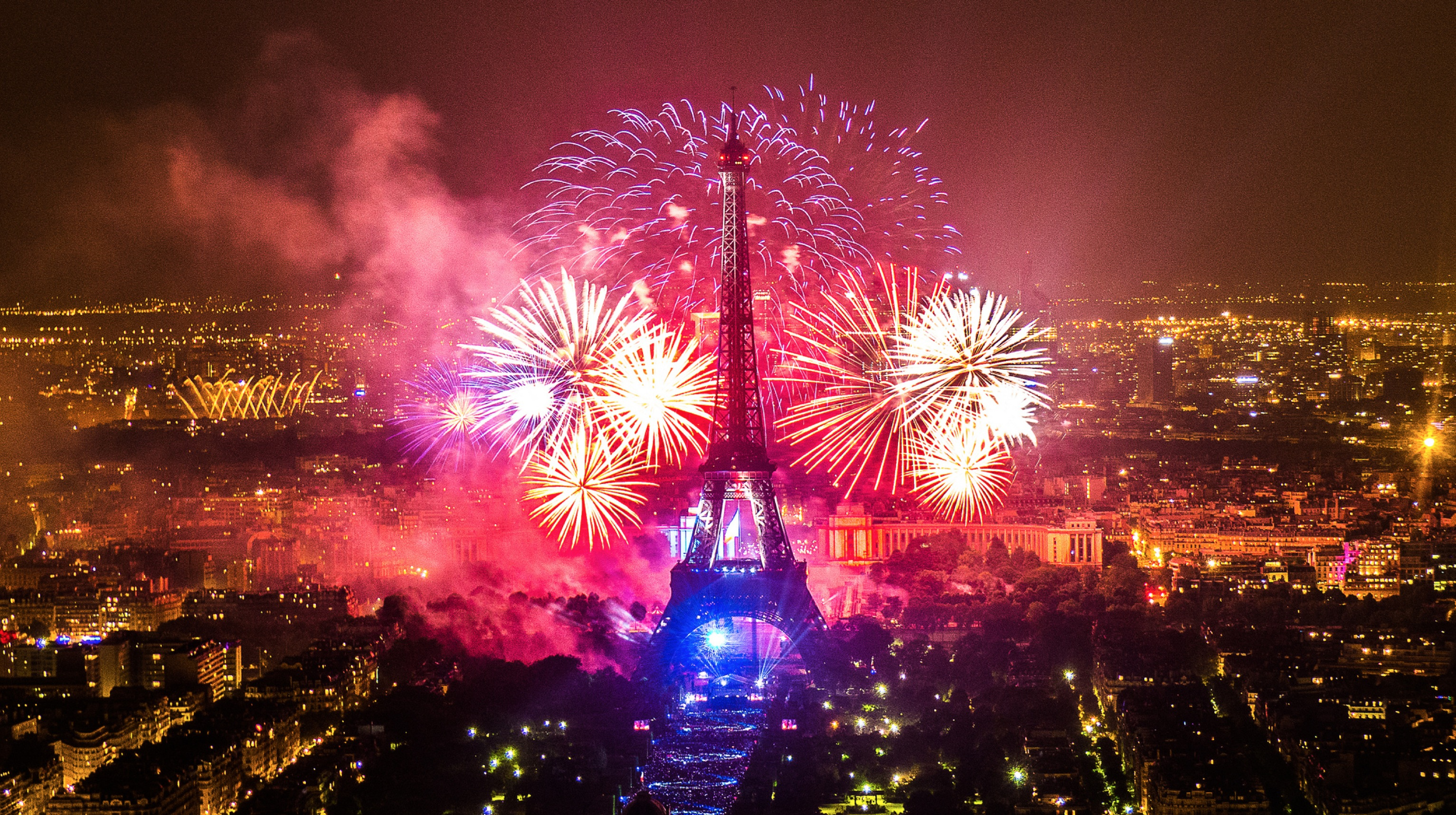 août
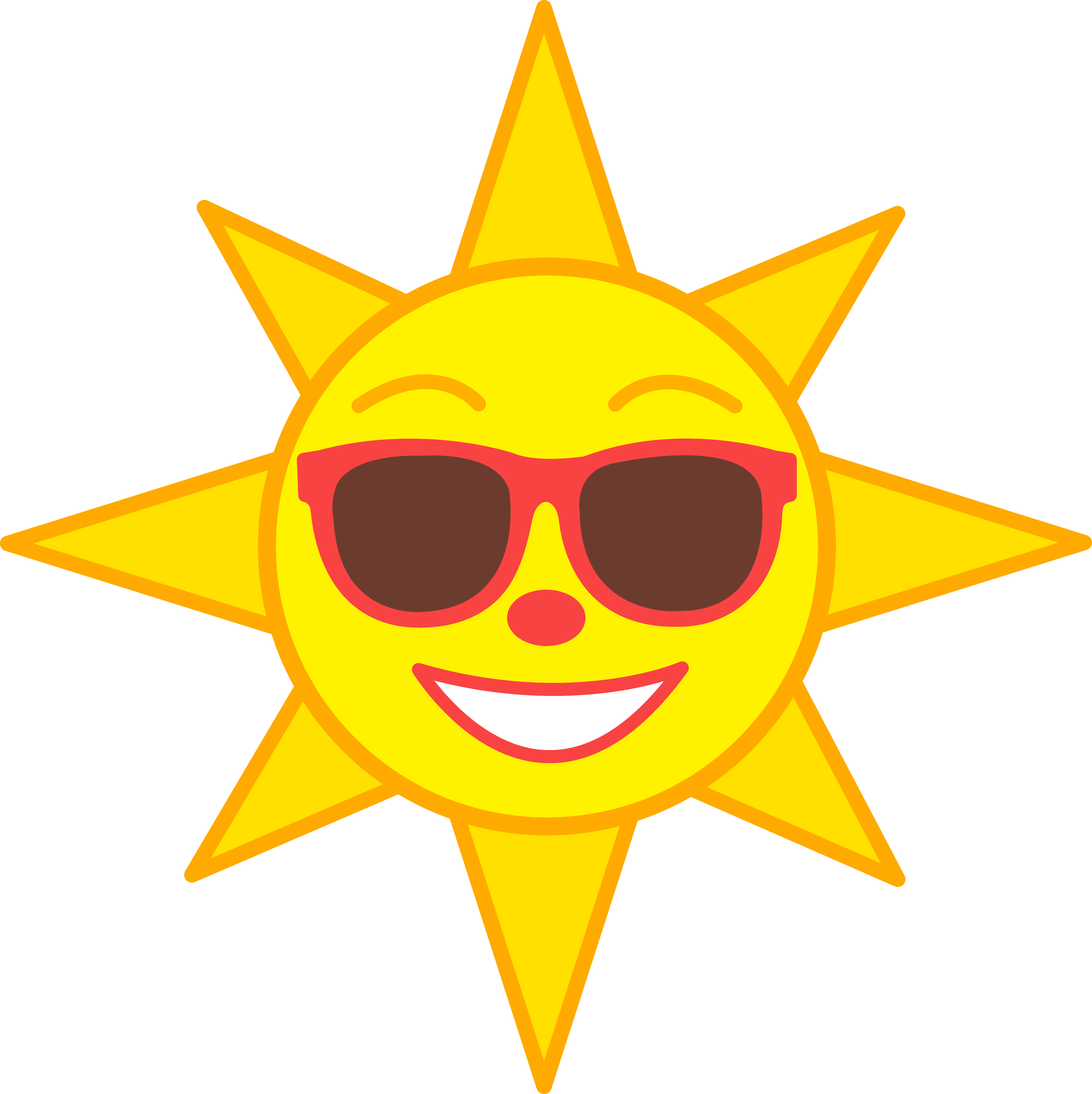 septembre
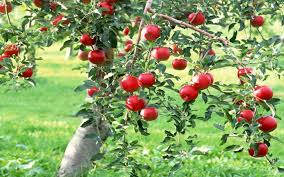 octobre
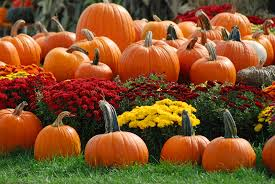 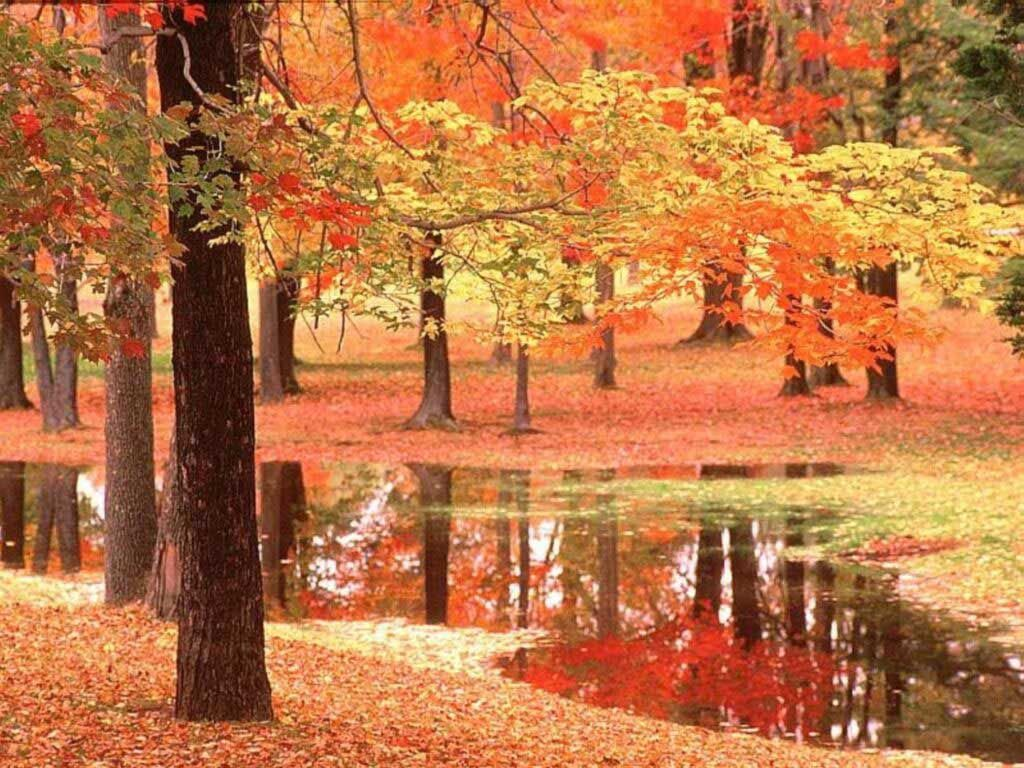 novembre
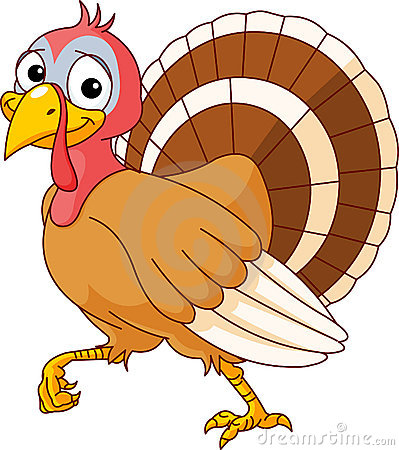 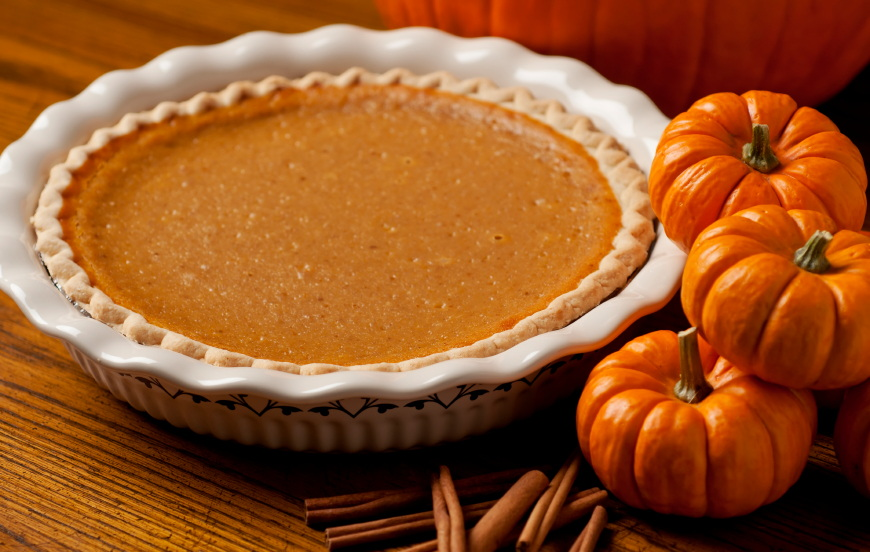 décembre
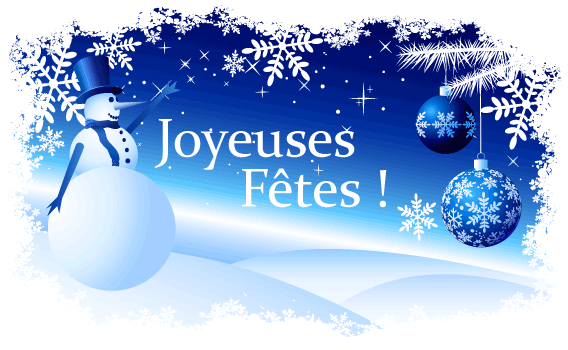 Attention!
Unlike in English, we do not capitalize the months in French.
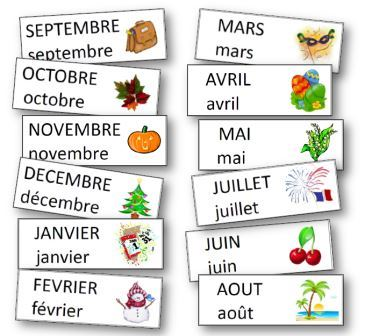